Hamon D, Taleski J, Vaseghi M, Shivkumar K, Boyle NG
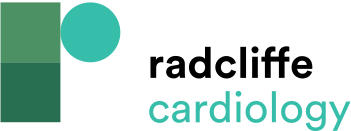 Atrial Flutter Frequency and Significance in Transplanted Patients 2
Citation: Arrhythmia & Electrophysiology Review 2014;3(3):149–55
https://doi.org/10.15420/aer.2014.3.3.149
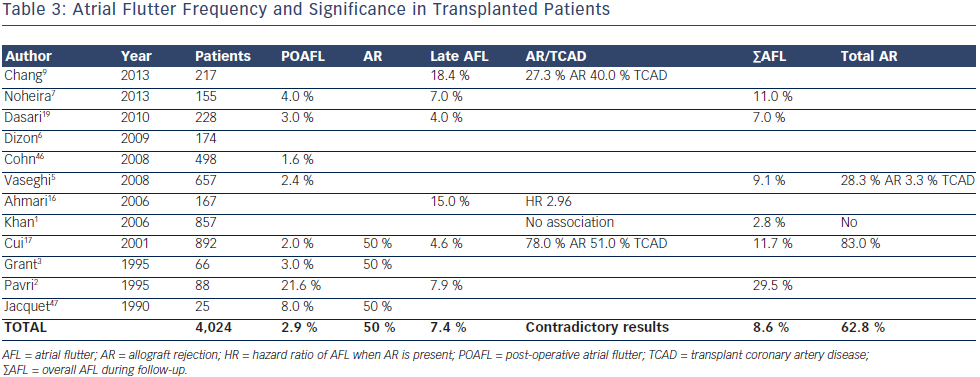